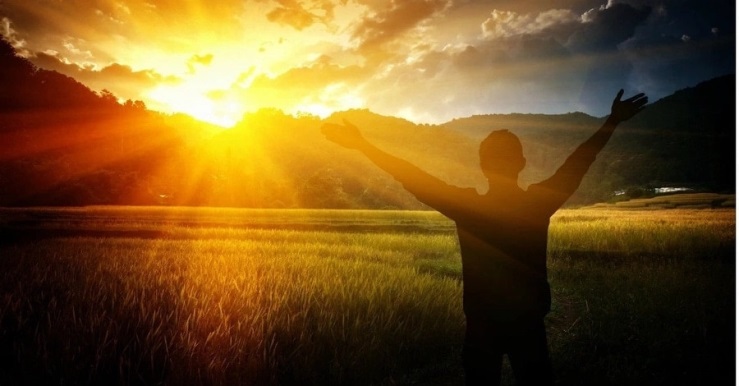 Liturgie de l’Accueil -> Chant d’entrée
1.De nos montagnes et nos vallées,
De nos campagnes et nos cités,
Un peuple nombreux s’assemble
Pour louer Dieu et proclamer ensemble, 
Oh-o-oh !
Qu’il est le créateur, 
Qu’il fait de nous sa demeure
Pour être sel et lumière. 
Dieu nous appelle à servir sur la terre.
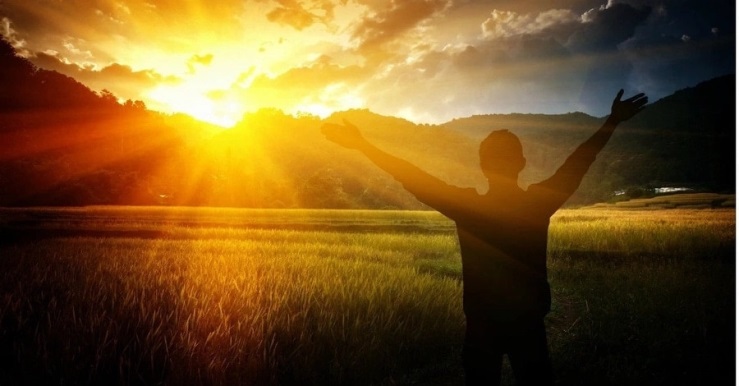 Liturgie de l’Accueil -> Chant d’entrée
Nous annonçons le Roi, 
Alléluia,Nous proclamons son nom sur ce pays.Nous célébrons sa gloire, 
Nous chantons sa victoireEt nous vivons les dons de son Esprit. 

Nous annonçons le roi, alléluia,Nous proclamons son nom sur ce pays.Nous célébrons sa gloire, 
Nous chantons sa victoireNous élevons le nom de Jésus-Christ.
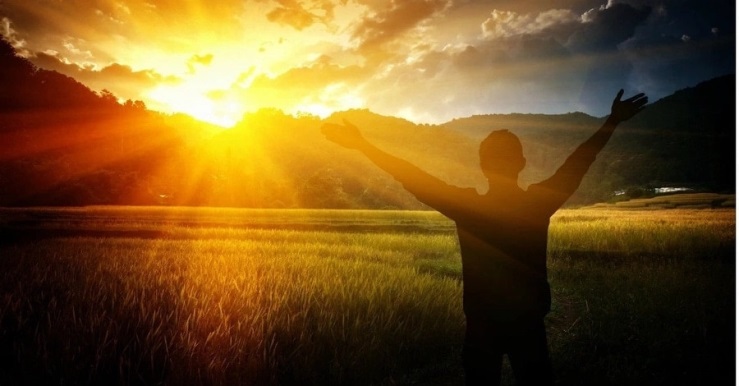 Liturgie de l’Accueil -> Chant d’entrée
2. Le roi rassemble son armée,
L’ennemi tremble sous ses pieds,
La victoire est assurée
Si nous marchons unis à ses côtés, 
Oh-o-oh ! 

La foi est notre bouclier, 
Et sa parole notre épée,
Ses armes nous sont données
Pour tenir ferme et pour tout surmonter.
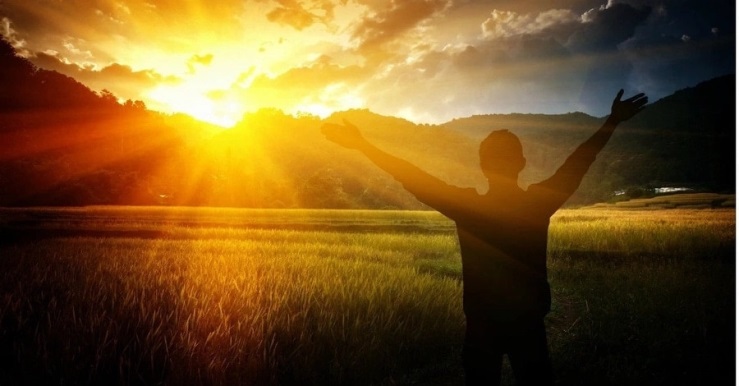 Liturgie de l’Accueil -> Chant d’entrée
Nous annonçons le Roi, 
Alléluia,Nous proclamons son nom sur ce pays.Nous célébrons sa gloire, 
Nous chantons sa victoireEt nous vivons les dons de son Esprit. 

Nous annonçons le roi, alléluia,Nous proclamons son nom sur ce pays.Nous célébrons sa gloire, 
Nous chantons sa victoireNous élevons le nom de Jésus-Christ.
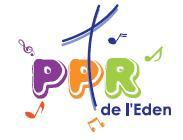